ZAVEDENIE  ODČÍTANIA  DO  10  - ODOBERANÍM
PEDAGOGICKÁ  FAKULTA UK BRATISLAVA
Ústav pedagogických vied a štúdií, Katedra predprimárnej a primárnej pedagogikyAkademický rok: 2017 - 2018Autor: Stanislava Hlaváčová
Zajko mal 5 mrkvičiek. Zjedol 3 mrkvičky. Koľko mrkvičiek mu zostalo ?
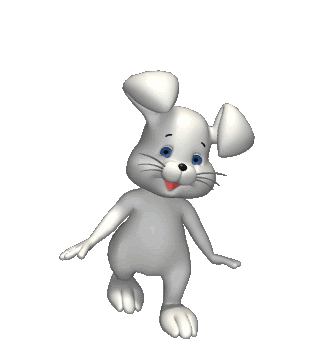 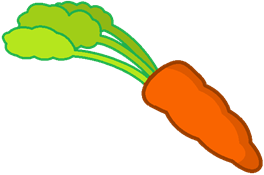 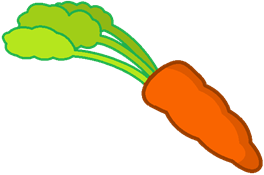 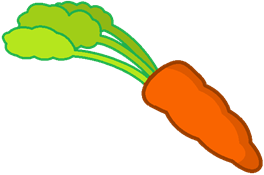 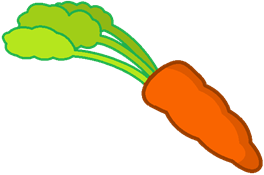 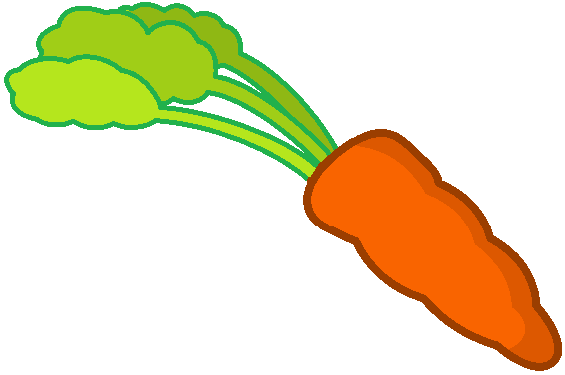 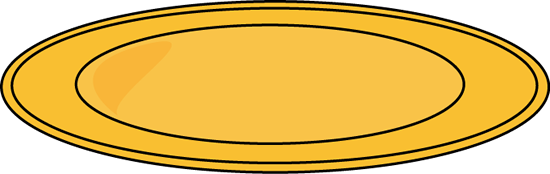 5
- 3 =
2
Zajkovi zostali 2 mrkvičky.